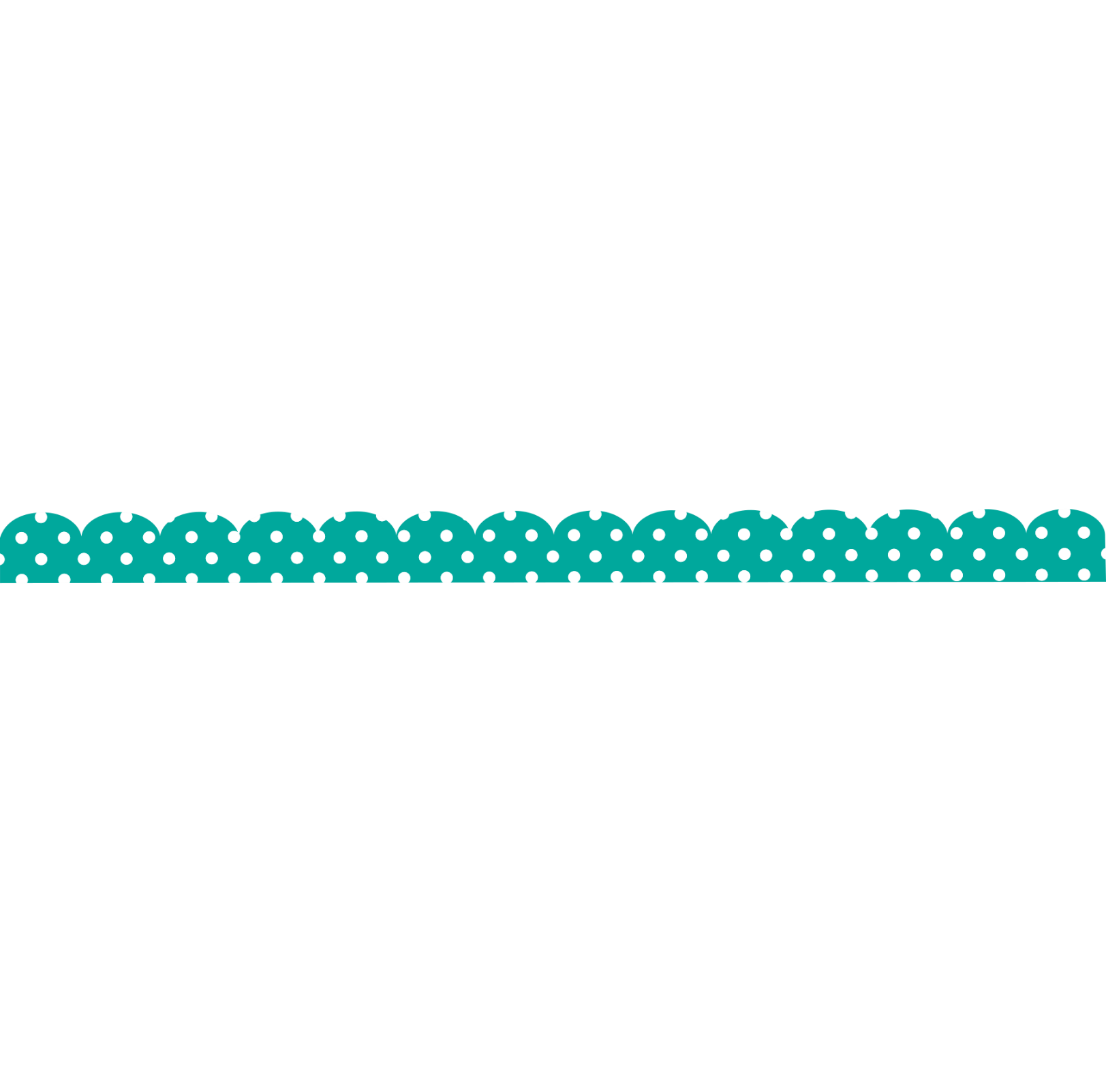 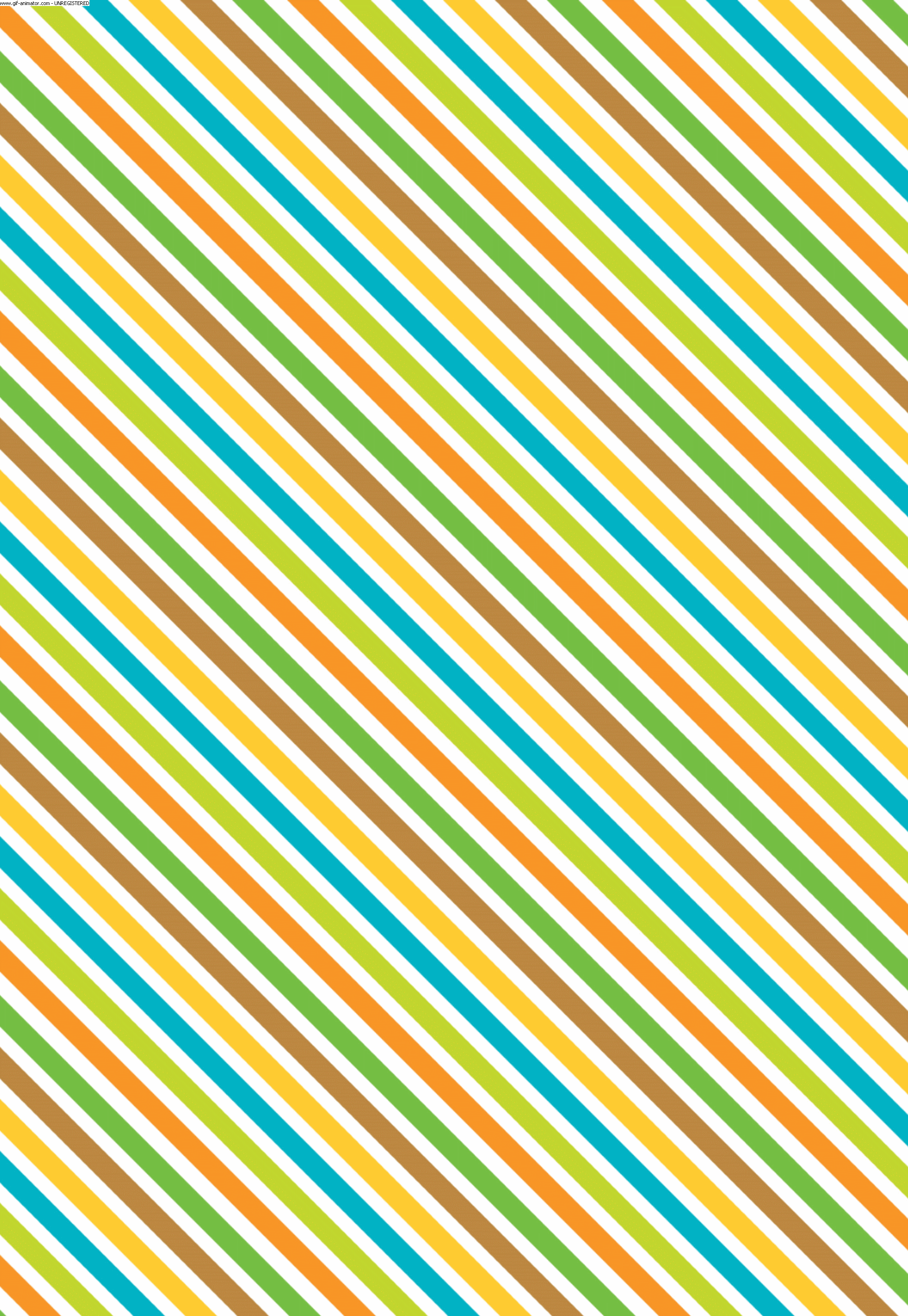 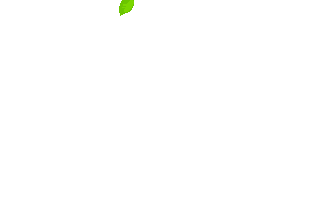 CARLOS
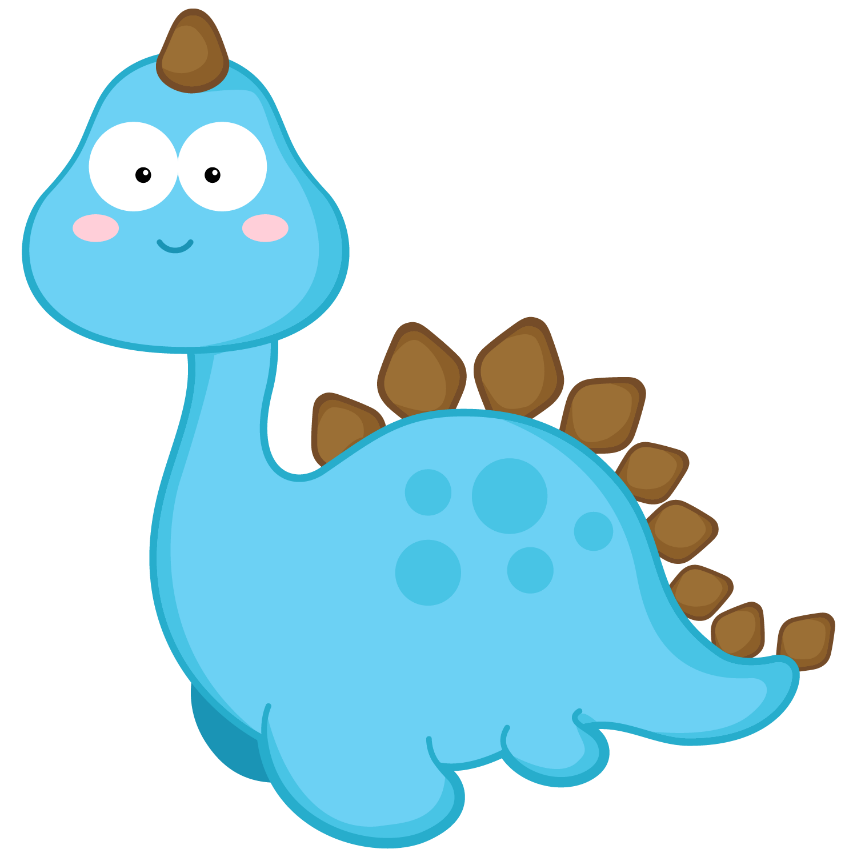 TE INVITA
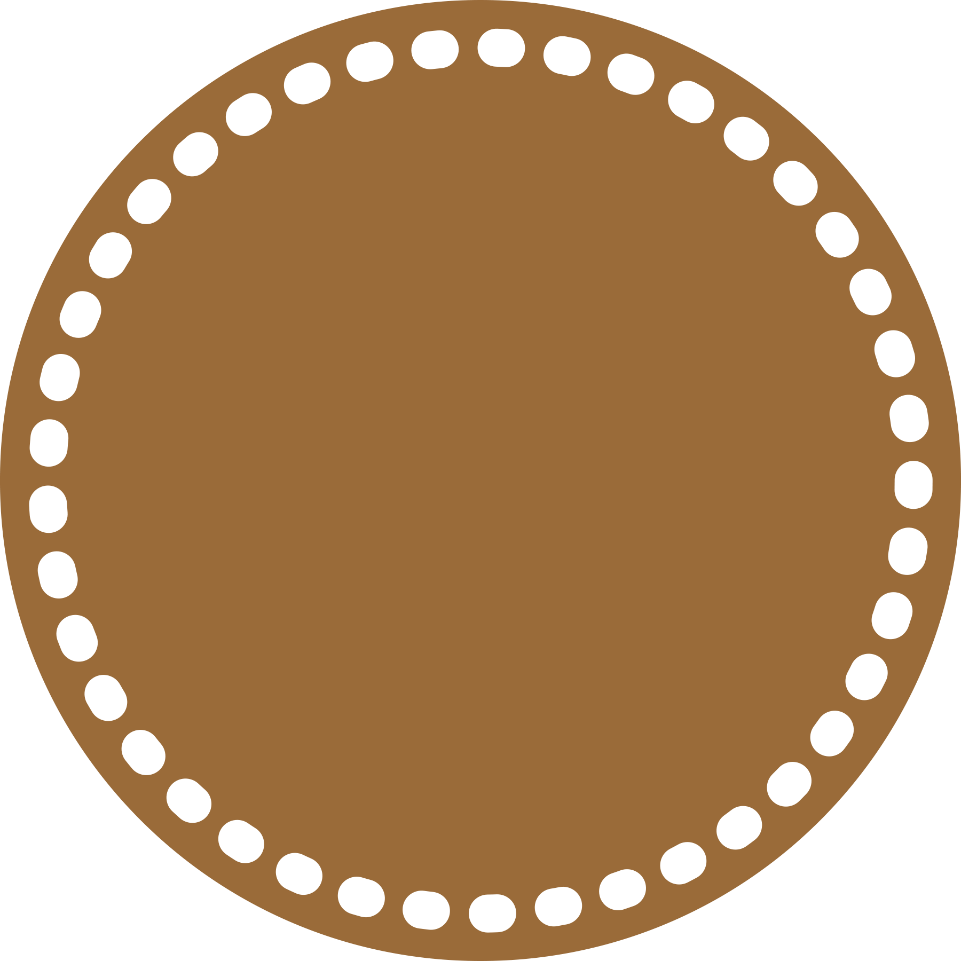 ¡aCOMPAÑAME!
A CELEBRAR MIS
3
29
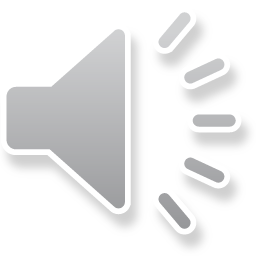 AÑITOS
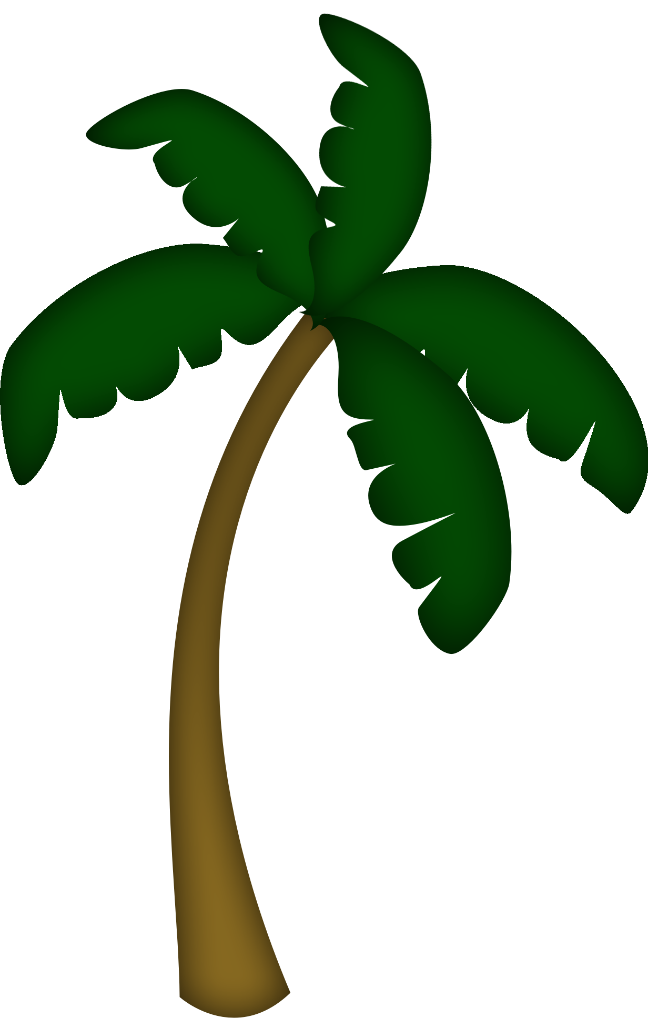 05:00
SEPTIEMBRE
P.M.
EN MI DINO-CASA
PREHISTORICA
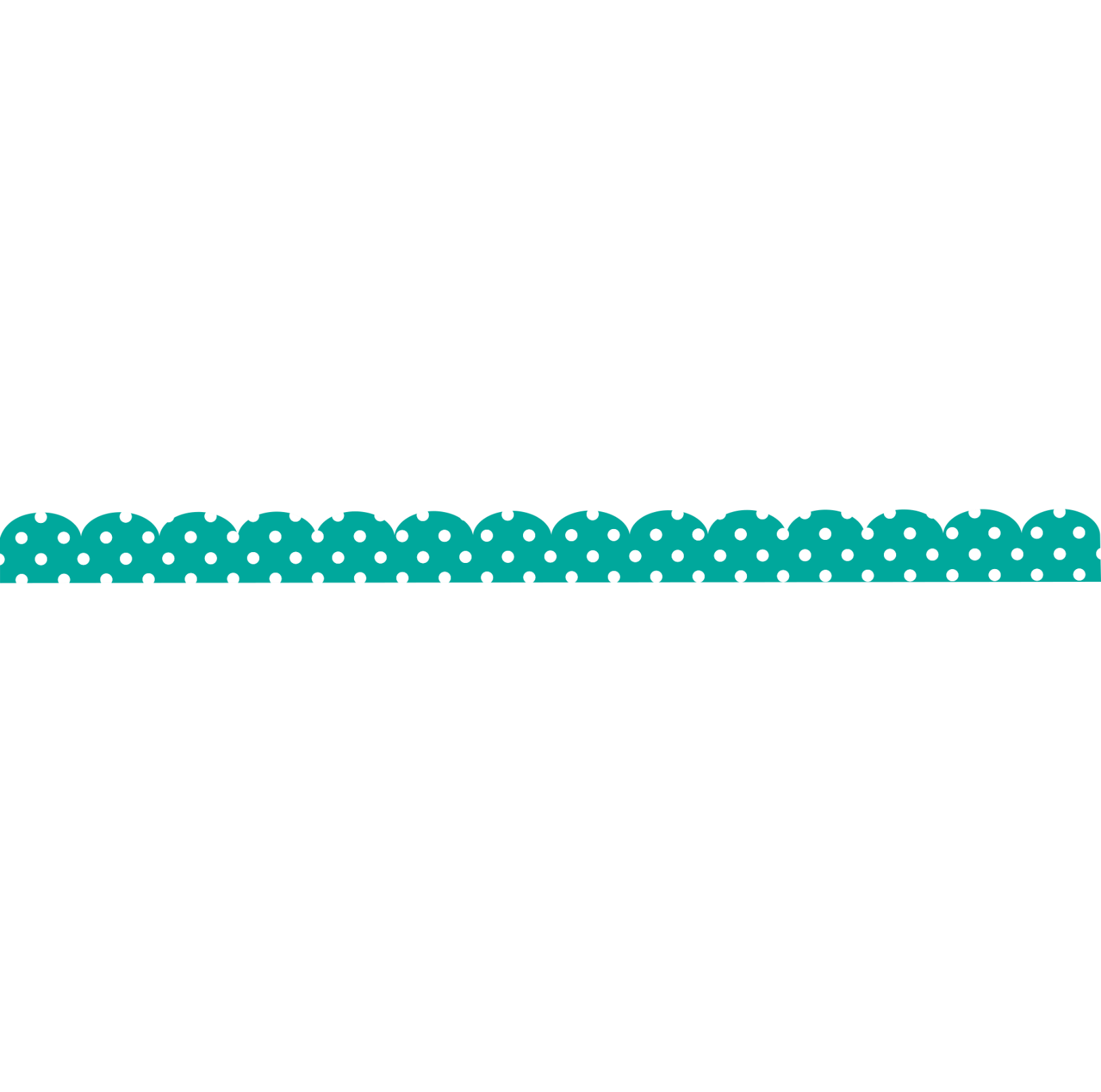 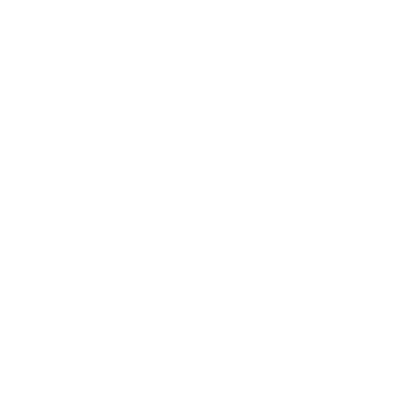 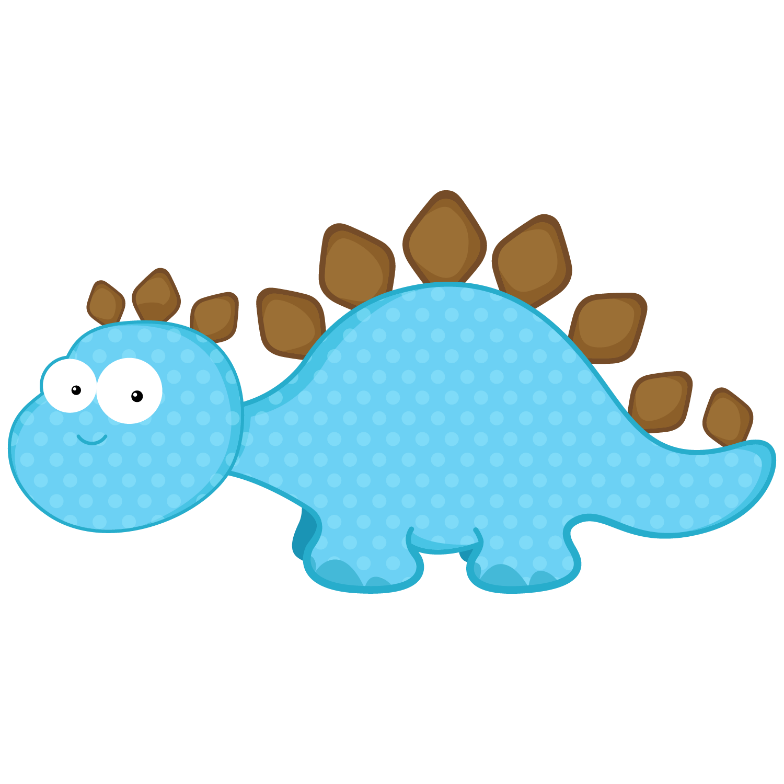 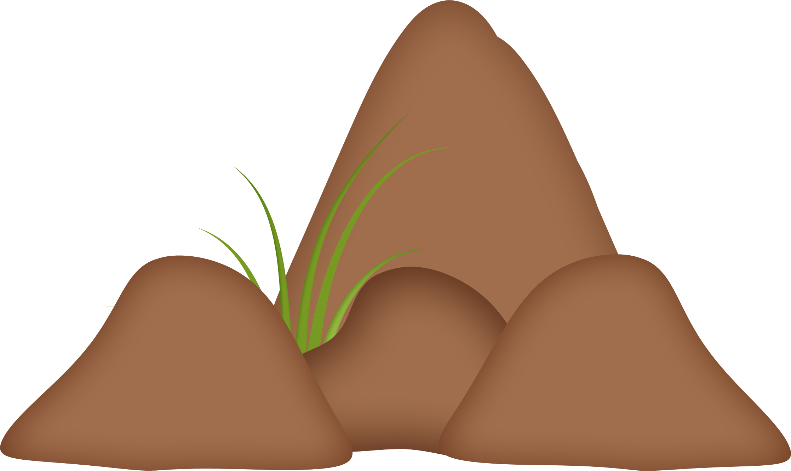 www.megaidea.net